Приложение 1
М2М-менеджер

УДАЛЕННОЕ УПРАВЛЕНИЕ  ВСЕМИ М2М УСТРОЙСТВАМИ 
ВАШЕЙ КОМПАНИИ
*Рабочее название
СОДЕРЖАНИЕ
ПОТРЕБНОСТИ ВАШЕЙ КОМПАНИИ
РЕШЕНИЕ ОТ МТС «М2М- МЕНЕДЖЕР»
ПРЕИМУЩЕСТВА УСЛУГИ «М2М-МЕНЕДЖЕР»
КАК РАБОТАЕТ «М2М-МЕНЕДЖЕР»
СКОЛЬКО СТОИТ
КОНТАКТЫ
М2М-менеджмент
2
M2M - ОБЛАСТИ ПРИМЕНЕНИЯ
Телематика – объединение средств телекоммуникаций и информационных технологий для интегрированной обработки и передачи информации.

M2M (machine-to-machine) – взаимодействие удаленных устройств при помощи технологий связи для обработки и обмена информацией
Области применения:
Банкоматы, POS-терминалы, торговые и платежные терминалы
Удаленные измерения (датчики в системе ЖКХ или производства, измеряющие расход жидкости/газа, температуру и др.параметры)
Мониторинг подвижных объектов (отслеживание местоположения автомобиля/такси/грузовика, его состояния и связь с водителем)
Телематика в персональных авто (информация о пробках, тревожная кнопка, вызов помощи на дорогах)
Охранные и противоугонные системы

Потребительская электроника (навигаторы, трекеры, бытовая техника)
Медицина и здоровье
М2М-менеджмент
3
ОБ УСЛУГЕ
Услуга М2М-менеджер предоставляет корпоративным клиентам МТС широкий спектр возможностей и рассчитана как на поддержку традиционных М2М-приложений (управление транспортом, системы сигнализации и контроля доступа, мониторинг и получение телеметрической информации) так и на обеспечение работы «подключенной» потребительской электроники (навигационные системы, электронные книги, системы слежения).
4
ПОТРЕБНОСТИ
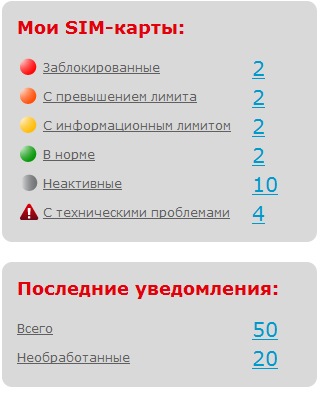 Индикация статуса SIM-карт в реальном времени

Оперативное изменение статуса карт

Оптимизация затрат

Мощная система формирования отчетов и аналитики

Потребность в регулярной(ежедневной) обработке информации о работе огромного* количества SIM-карт
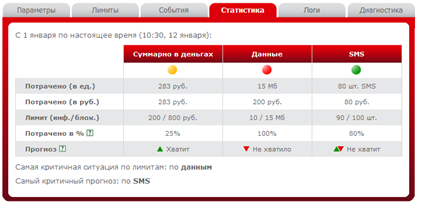 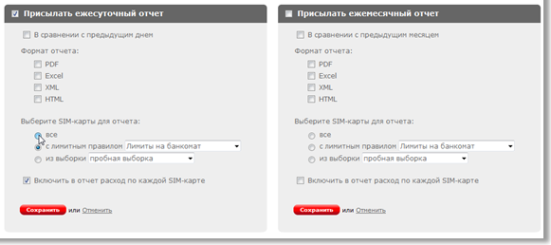 5
РЕШЕНИЕ ОТ МТС – «М2М-МЕНЕДЖЕР»
«М2М-МЕНЕДЖЕР» – это удобный универсальный инструмент для управления удаленным технологическим оборудованием – М2М-устройствами.
Услуга предоставляет возможность для получения объективной и полной статусной, статистической и иной информации о процессе эксплуатации удаленных устройств.
Возможности услуги:
Индикация статуса SIM-карт в реальном времени (активна/заблокирована, статус регистрации в сети, нахождение в роуминге и т.п.)
Оперативное управление SIM-картами (блокировка/разблокировка; подключение/отключение услуг; смена тарифных планов и т.п.) в том числе групповыми операциями
Оптимизация затрат (полный контроль за трафиком и возможности оперативного регулирования)
Мощная система формирования отчетов для отслеживания трендов и выявления некорректной работы оборудования
М2М-менеджмент
6
[Speaker Notes: Возможности – ПЕРЕНЕСТИ НА СЛ-Й СЛАЙД]
ПРЕИМУЩЕСТВА УСЛУГИ – «М2М-МЕНЕДЖЕР»
Эффективность бизнеса
Снижение расходов владения парком М2М-устройств
Прозрачность управления удаленными объектами

Возможности управления
Возможность менять статус собственных SIM-карт и задавать лимиты их работы (ограничения по трафику, количеству SMS и т.п.) в режиме реального времени 
Возможность проведения единичных и групповых операций по SIM-картам – блокировка/разблокировка, установка лимитов, создание отчетов и статистики
Уведомления о состояниях SIM-карт: превышения лимитов, блокировки и т.п. по СМС или e-mail
Мониторинг и статистика
Удобное отображение информации с использованием фильтров, группировок и групповых операций
Возможность получения статистики и графиков использования SIM-карт в виде отчетов либо в виде диаграмм

Удобство использования
Персональный кабинет пользователя по мониторингу статуса и управлению своими SIM-картами, используемыми в М2М-устройствах
Удобный и понятный интерфейс
Все действия доступные через портал также доступны через внешний API
Возможность доступа к системе с различными правами
М2М-менеджмент
7
[Speaker Notes: РАЗБИТЬ НА 2 СЛАЙДА]
КАК РАБОТАЕТ УСЛУГА?
В рамках услуги клиенту предоставляется web-интерфейс к платформе, которая позволяет ему оперативно и наглядно контролировать и изменять параметры услуг (SIM-карт)
Платформа взаимосвязана с основными узлами сети МТС, что позволяет осуществлять мониторинг и выполнение операций он-лайн
М2М-менеджмент
8
[Speaker Notes: НУЖНА СХЕМА]
СКОЛЬКО СТОИТ?
Стоимость пакета включает стоимость Услуги «М2М-менеджер»
9
Приложение 1
Приложение:  ИНТЕРФЕЙС УСЛУГИ
*Рабочее название
ГЛАВНАЯ СТРАНИЦА
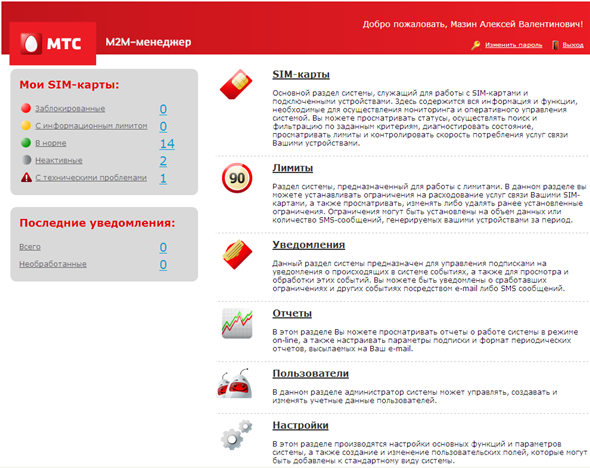 11
ОСНОВНОЕ РАБОЧЕЕ ПОЛЕ
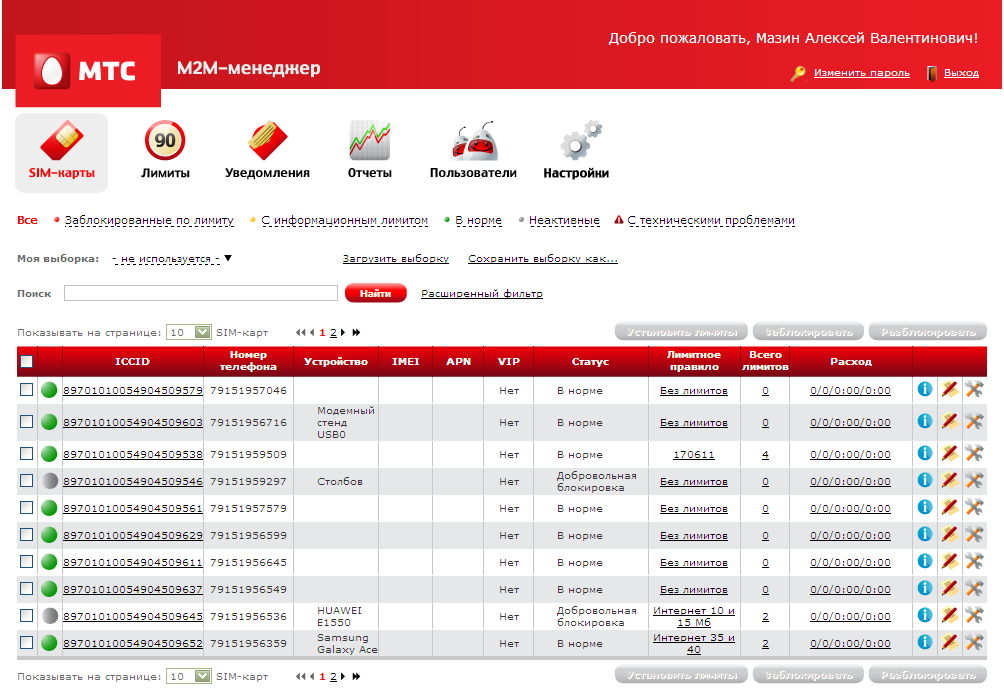 12
УДОБНЫЙ ПОИСК
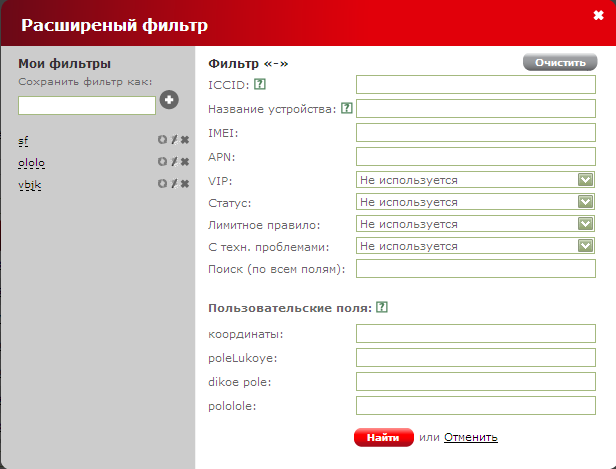 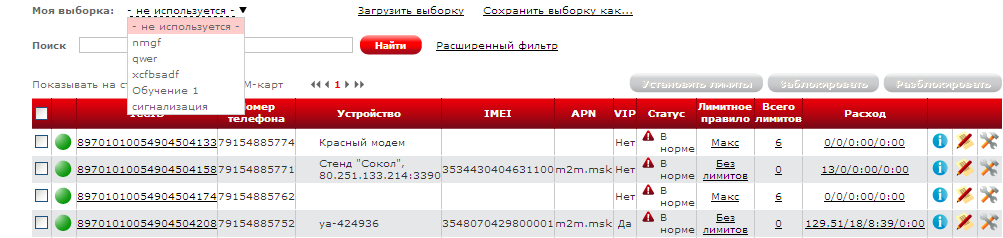 13
ШИРОКИЕ ВОЗМОЖНОСТИ УПРАВЛЕНИЯ ЗАТРАТАМИ
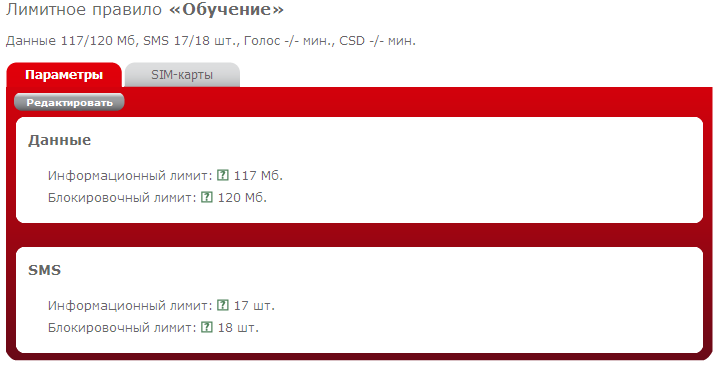 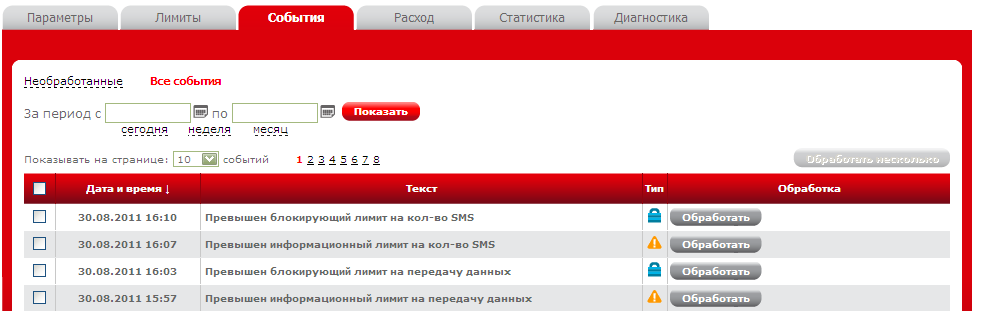 14
ПОЛНАЯ ИНФОРМАЦИЯ О СОБЫТИЯХ
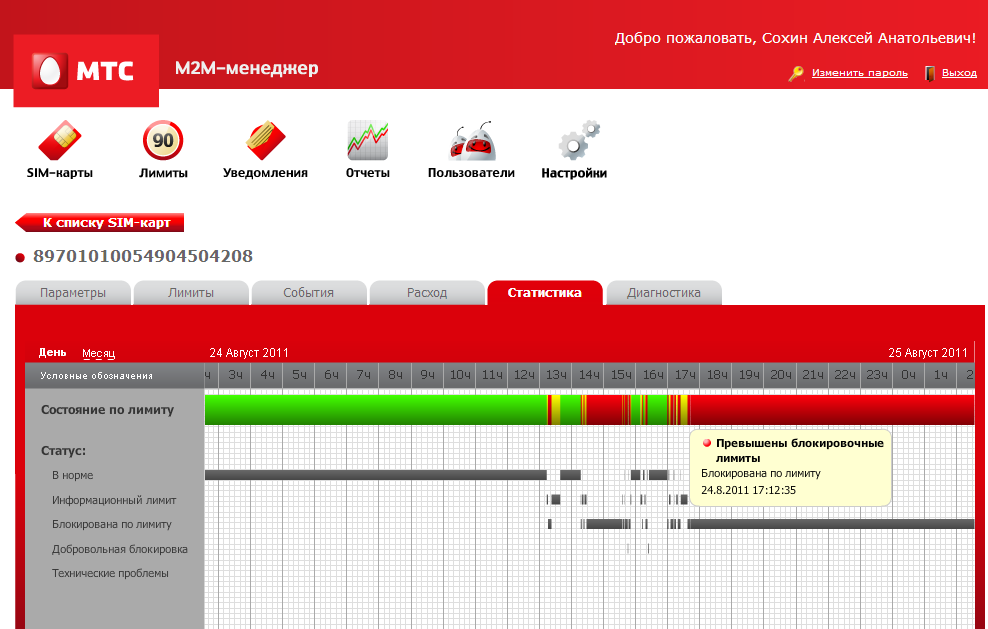 15
МОЩНЫЙ ИНСТРУМЕНТ ФОРМИРОВАНИЯ ОТЧЕТНОСТИ
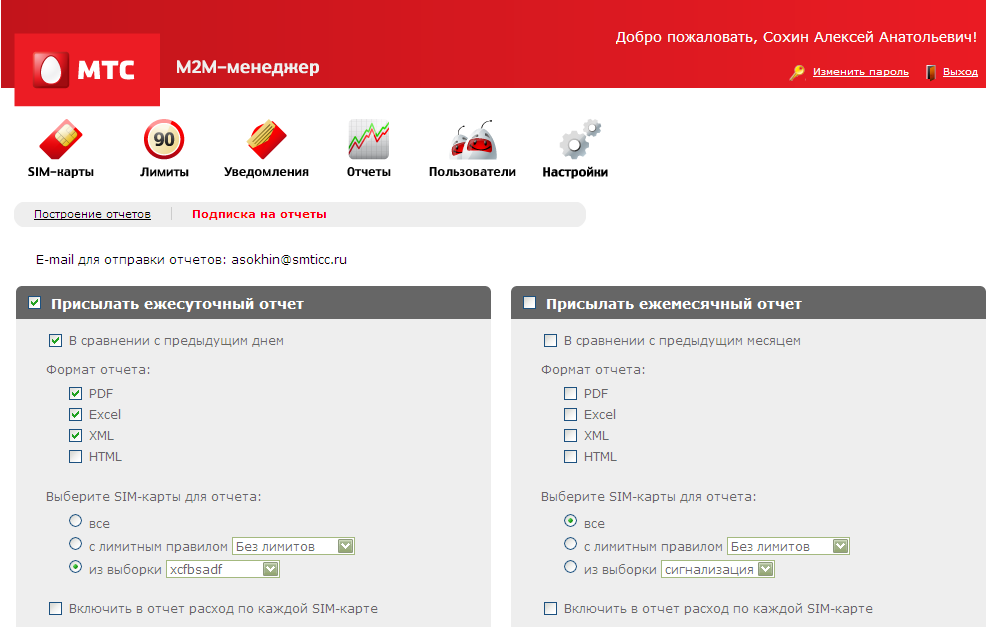 16
СПАСИБО ЗА ВНИМАНИЕ!
М2М-менеджмент
17